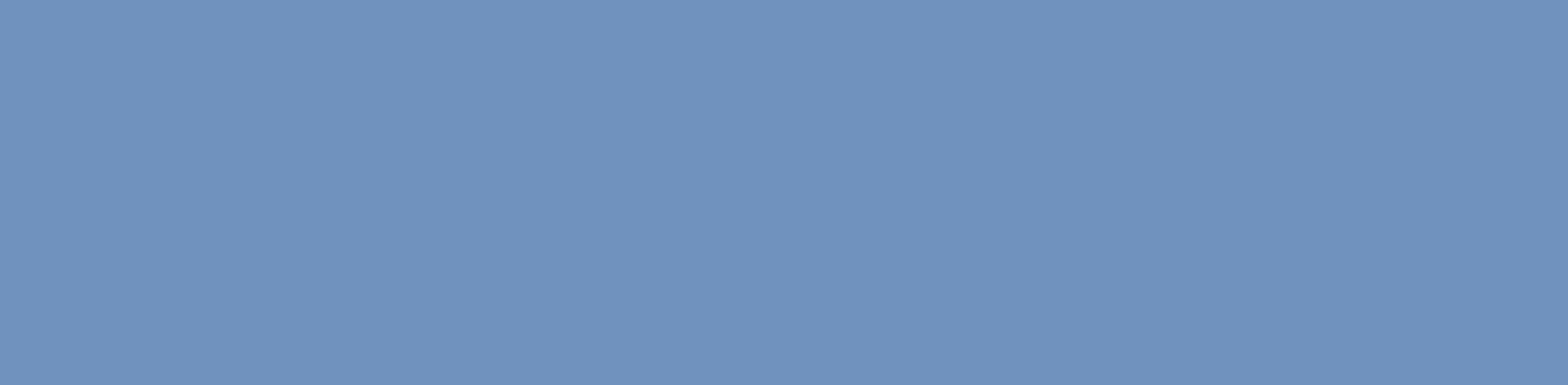 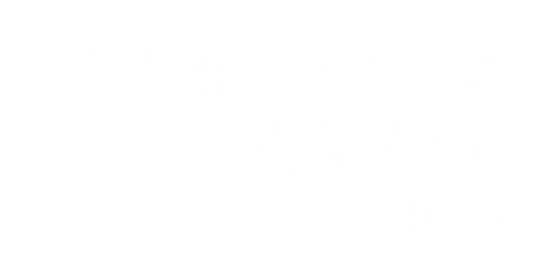 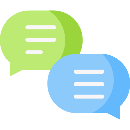 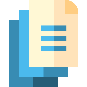 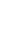 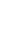 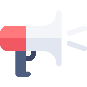 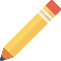 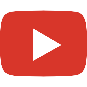 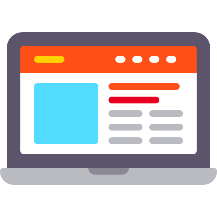 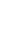 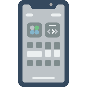 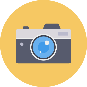 3      1
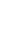 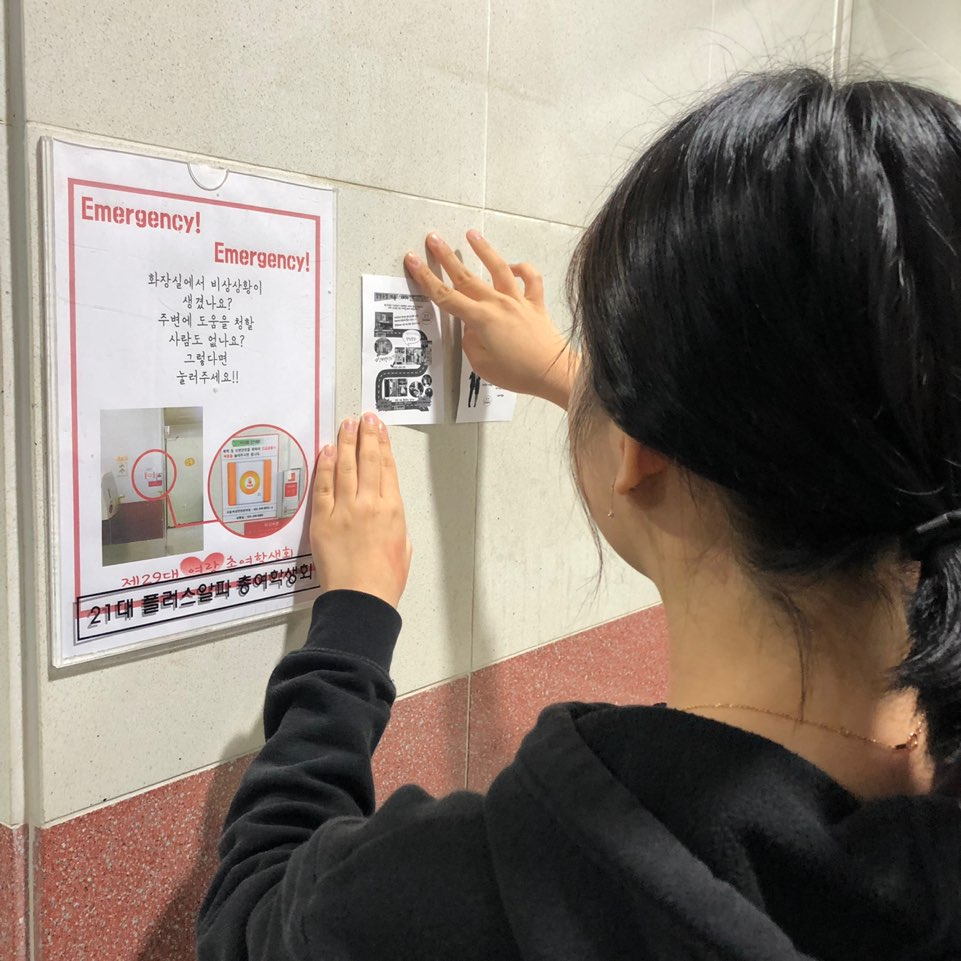 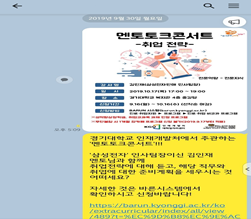 ○ 상상옷장 홍보포스터 부착
○ 카카오톡 멘토토크콘서트 홍보
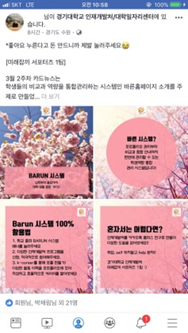 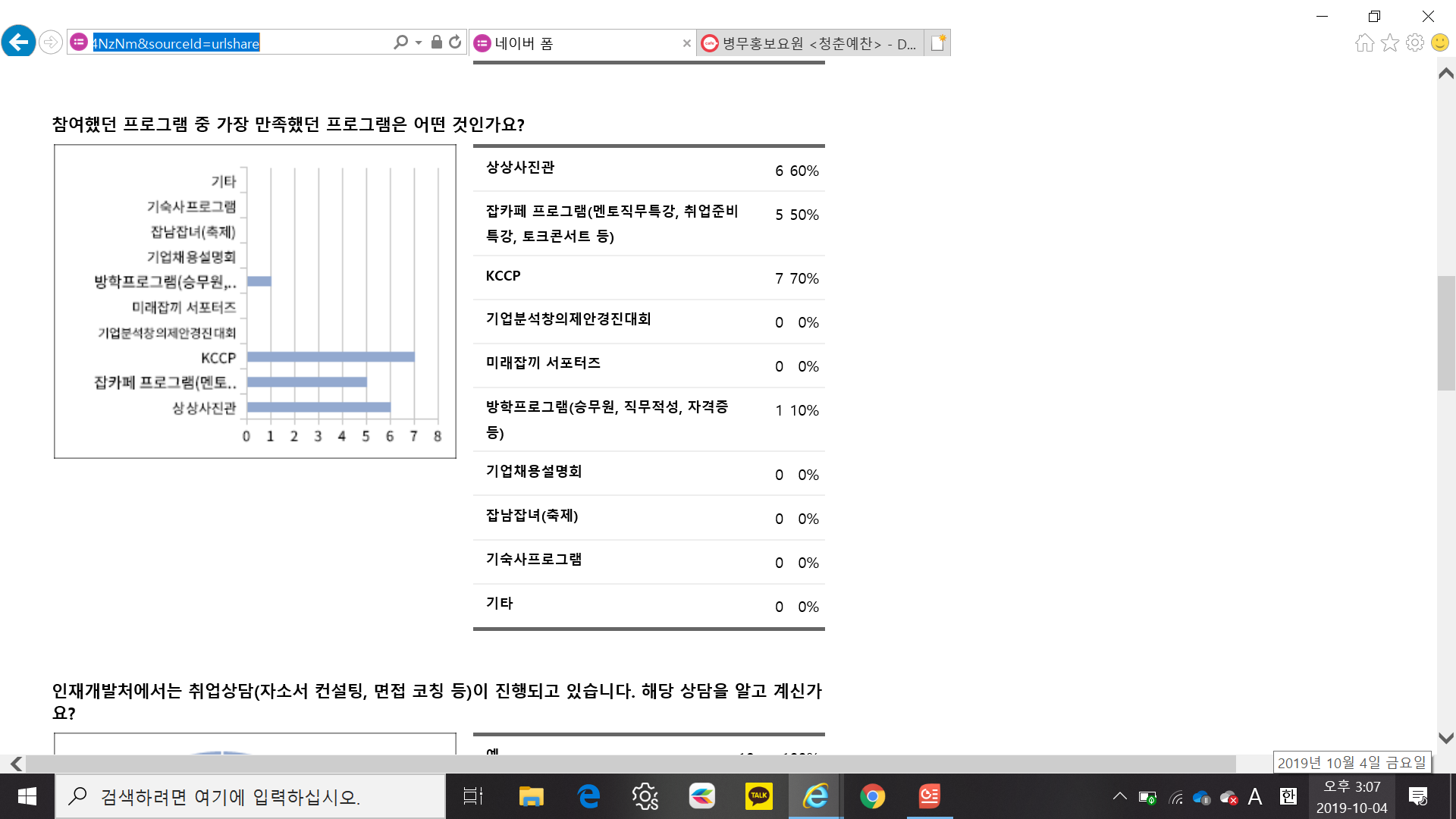 ○ 온라인 설문 결과(url같이 첨부하기)
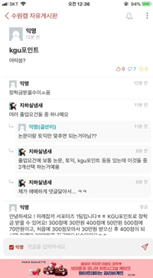 ○ 페북 바른시스템 소개(카드뉴스)
○ 에브리타임 질문글 답변